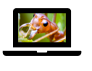 Help and feedback
Horizon scanning
The CABI tool
Conducting a scan
Scan results
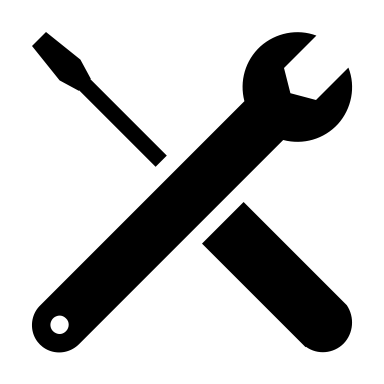 Username:         GrenadaU
Password:          GrenadaP